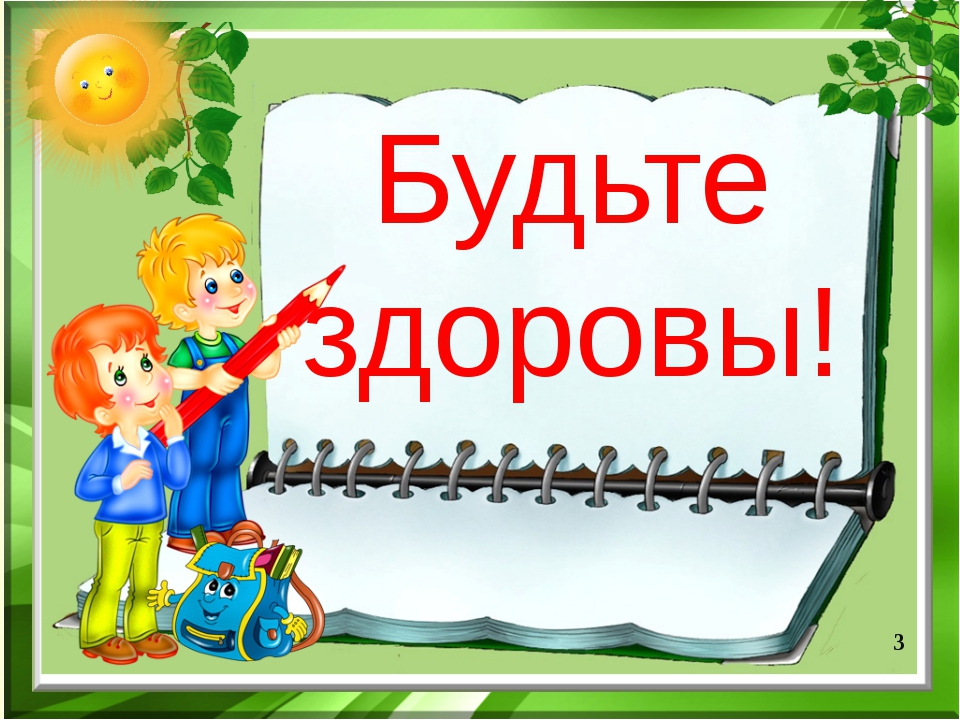 Познавательное занятие
 в старшей группе
Подготовили: 
Аллабердина Р.
Тонконогова М.А.
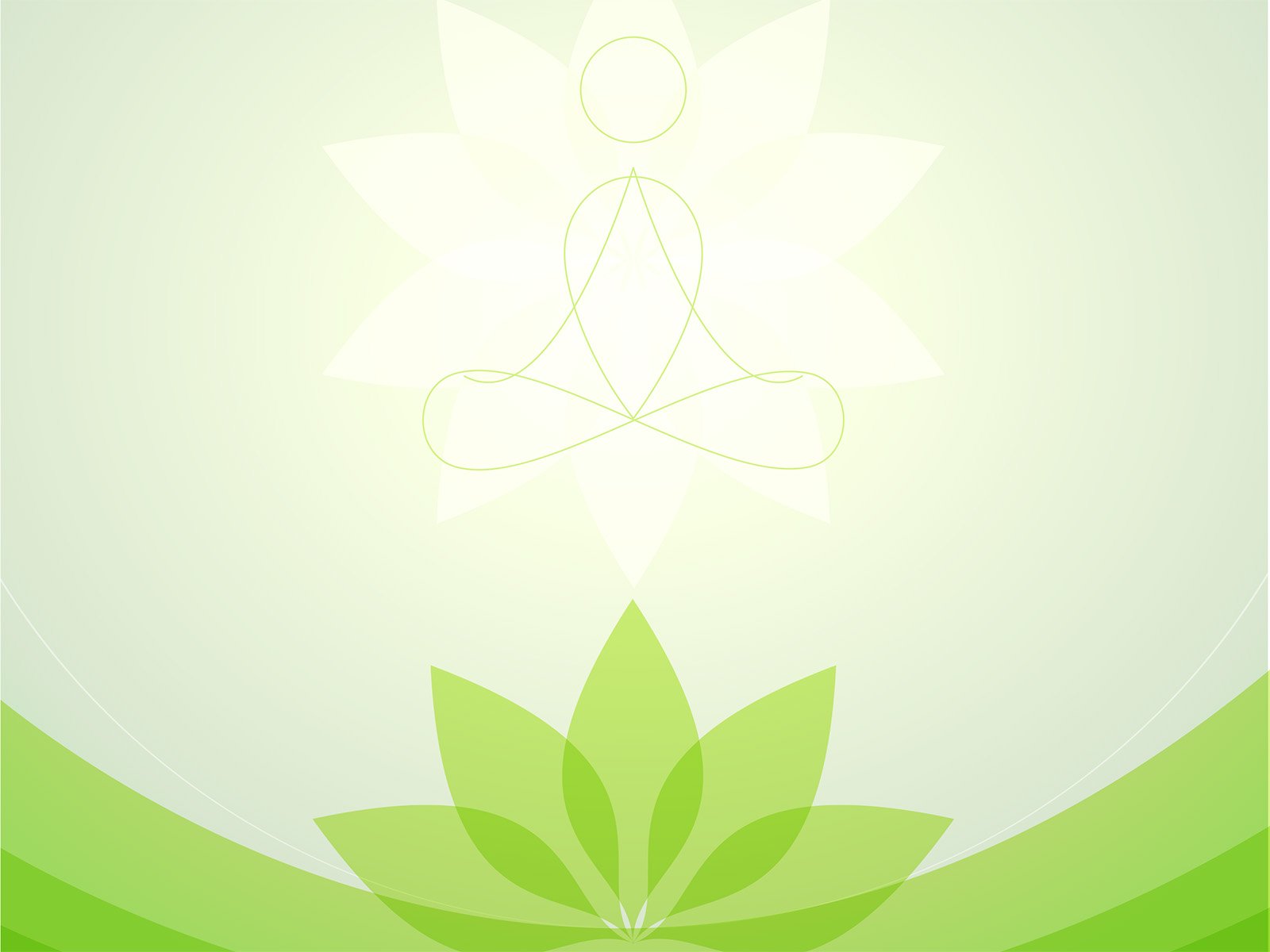 Ребята, нам пришло письмо из солнечной страны.
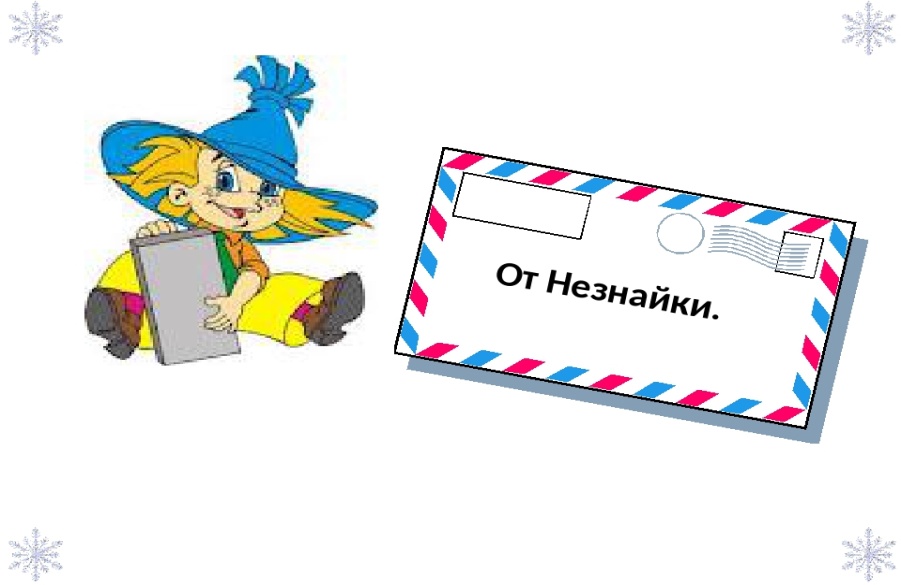 Как вы думаете, кто мог нам прислать это письмо?
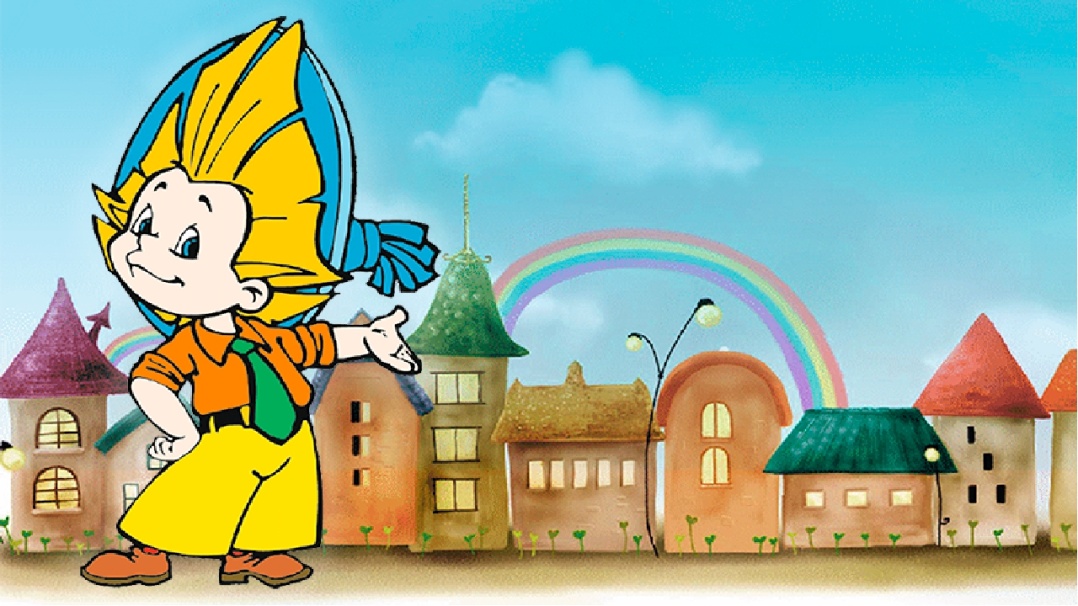 Почему его так зовут? 
Незнайка пишет, что заболел и не знает, что ему делать. Он просит у вас помощи. Поможем Незнайке?
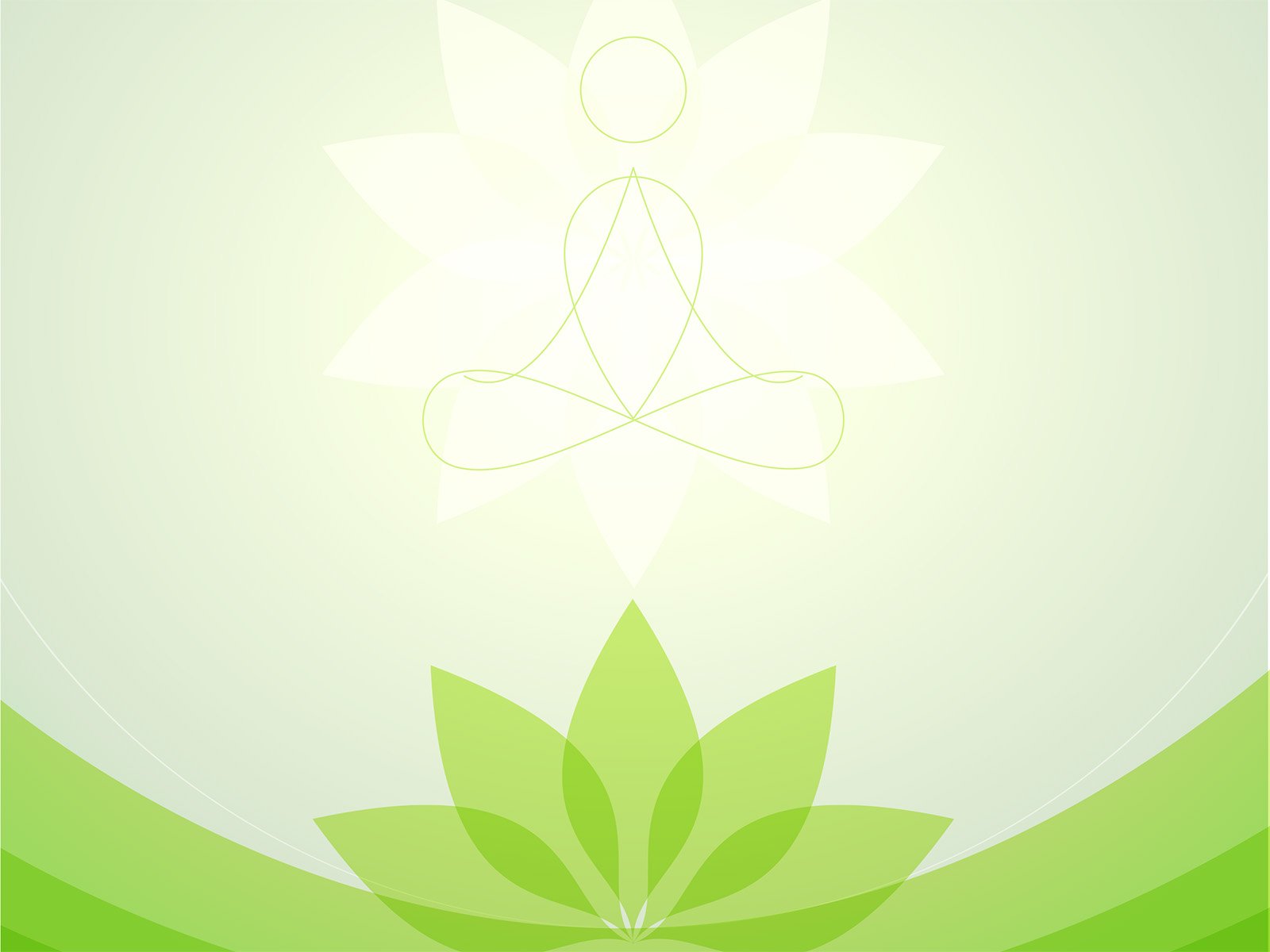 Чтобы узнать как выздороветь Незнайке, надо выполнить задания
Первое задание
 «Собираем урожай овощей»
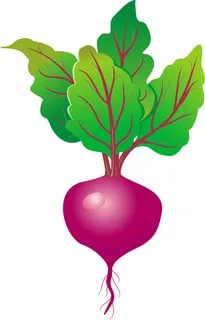 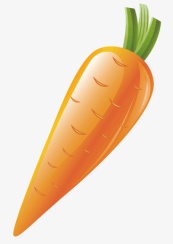 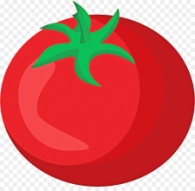 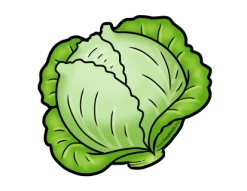 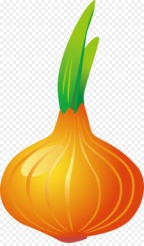 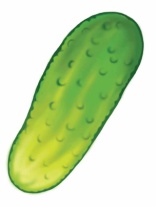 Ребята сколько овощей? Который по счету помидор? Огурец? На каком месте свекла? Назови соседей лука?
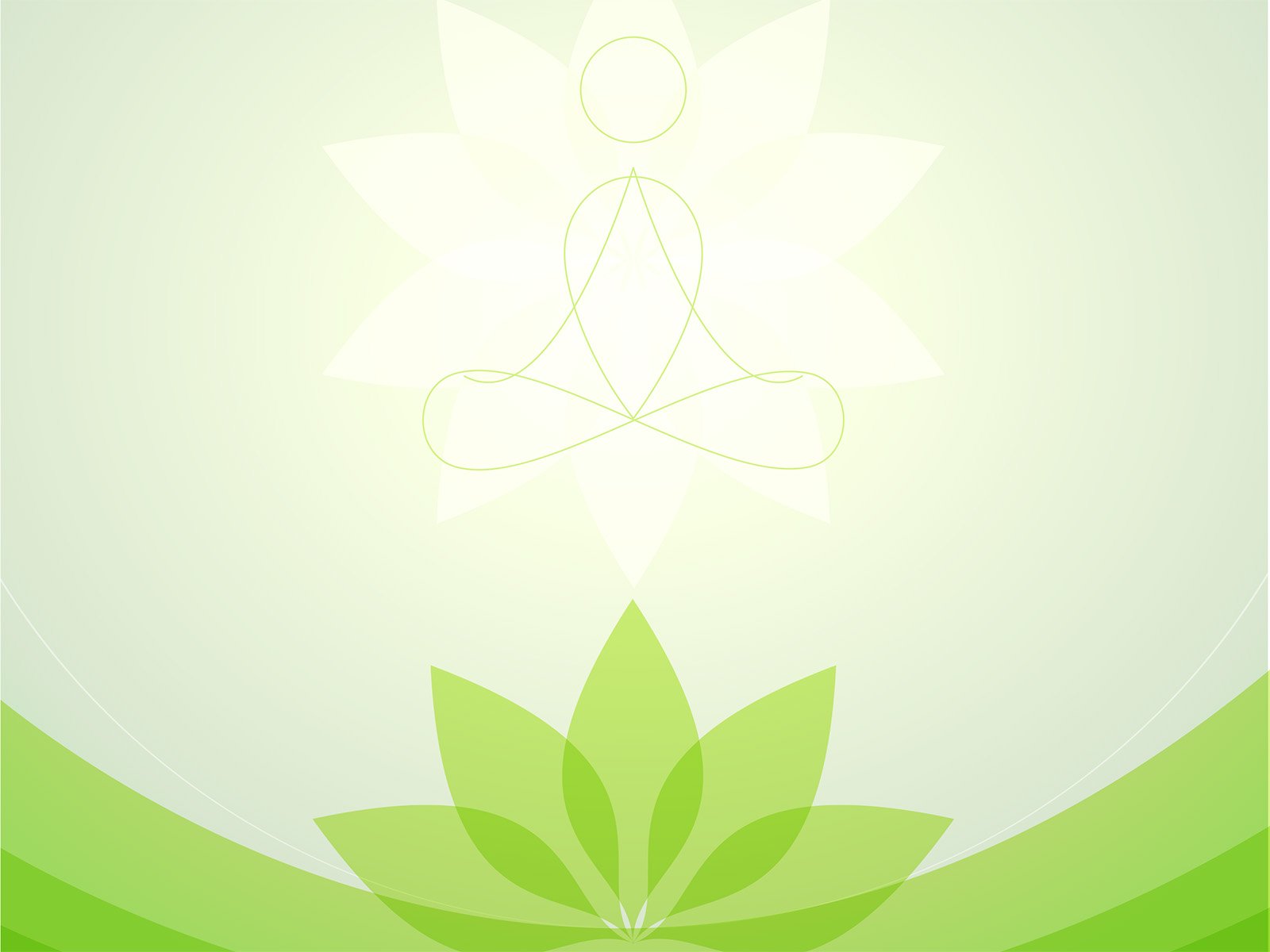 Второе задание «Посчитай»
Что можно сказать о количестве яблок и груш?  Что надо сделать чтобы груш стало больше? Каким числом обозначим количество груш?
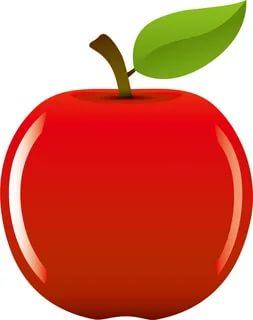 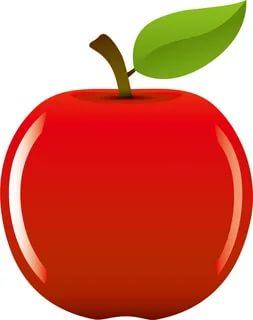 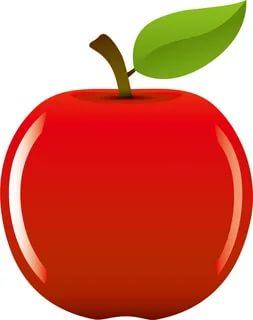 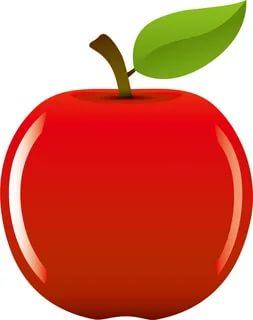 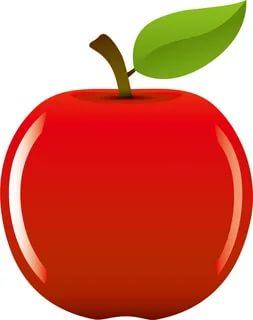 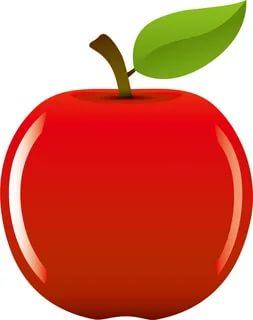 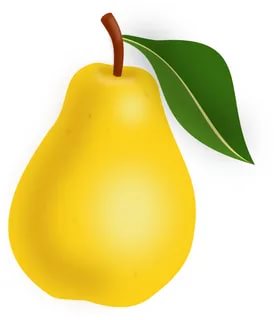 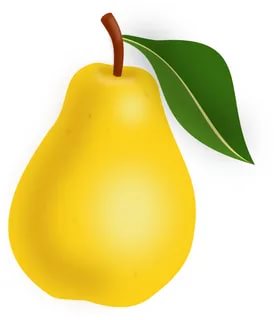 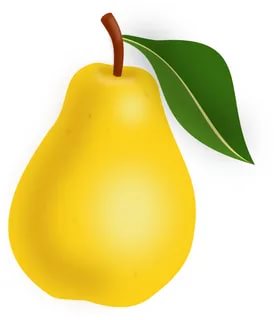 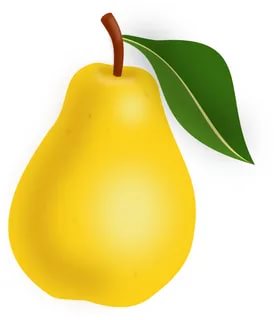 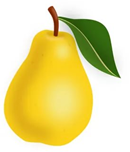 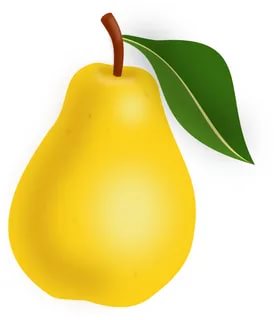 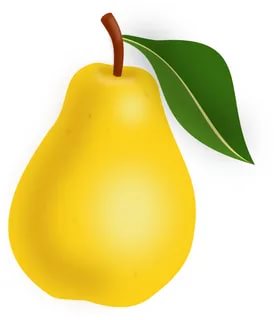 7
Что больше 7 или 6?
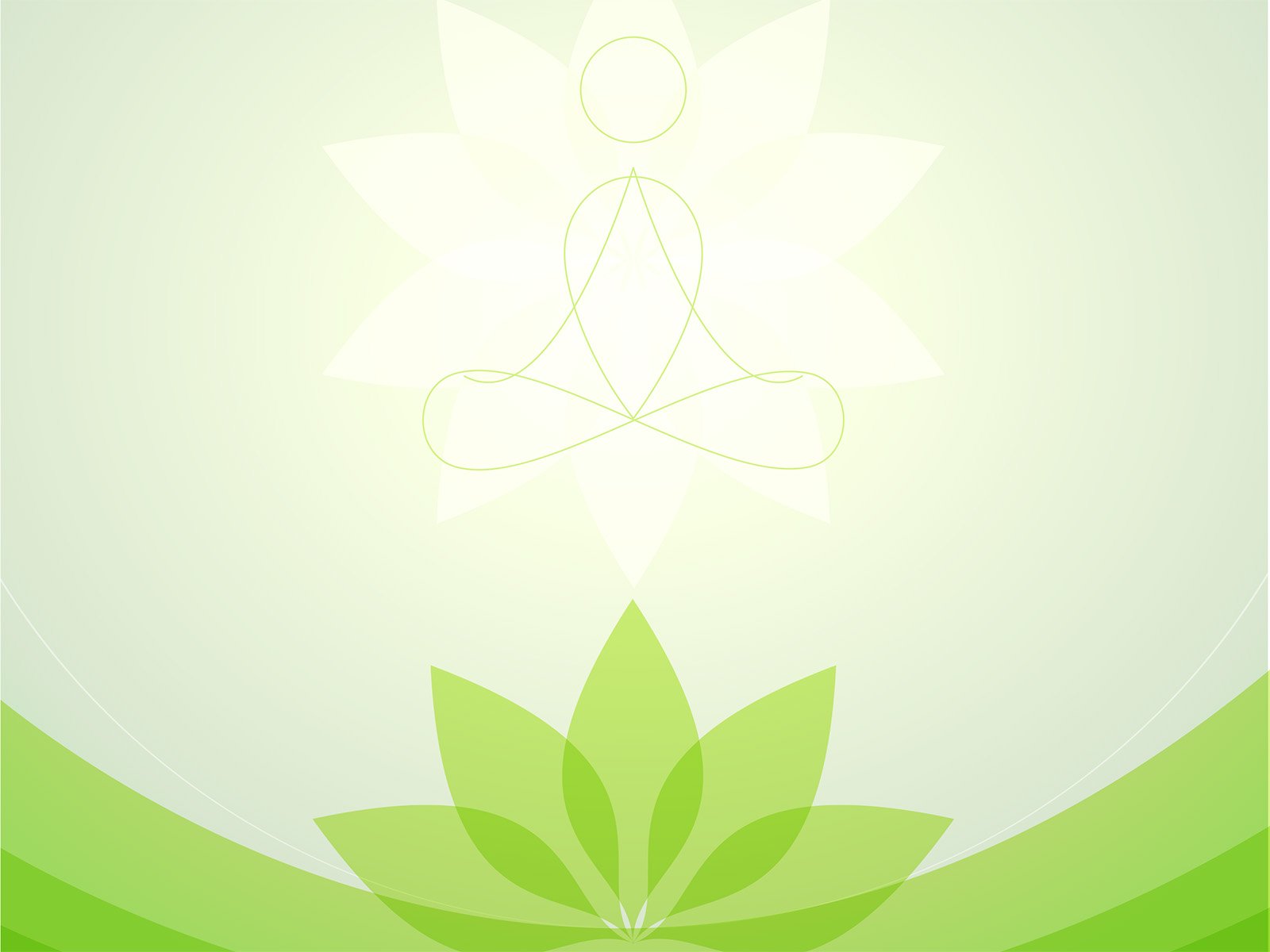 Третье задание «Какое варенье?»
Ребята вам нужно сказать: какое варенье можно приготовить из этих фруктов и ягод
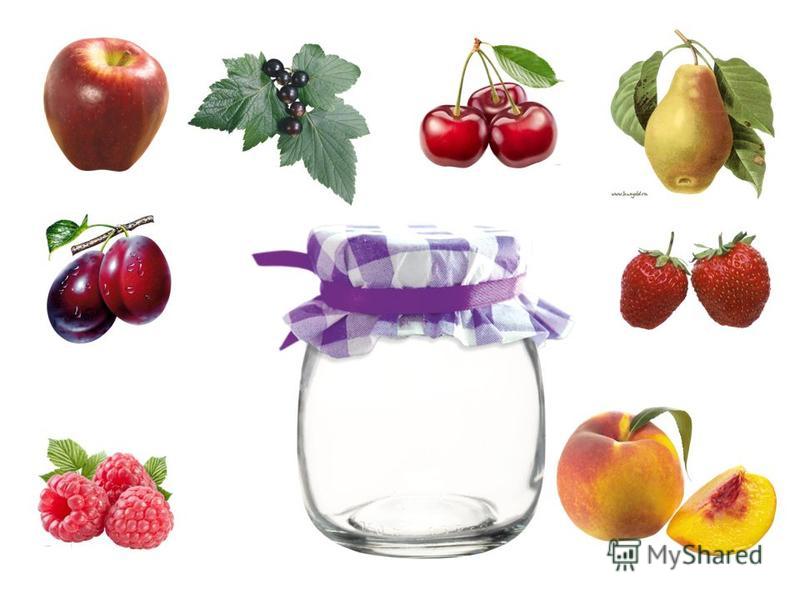 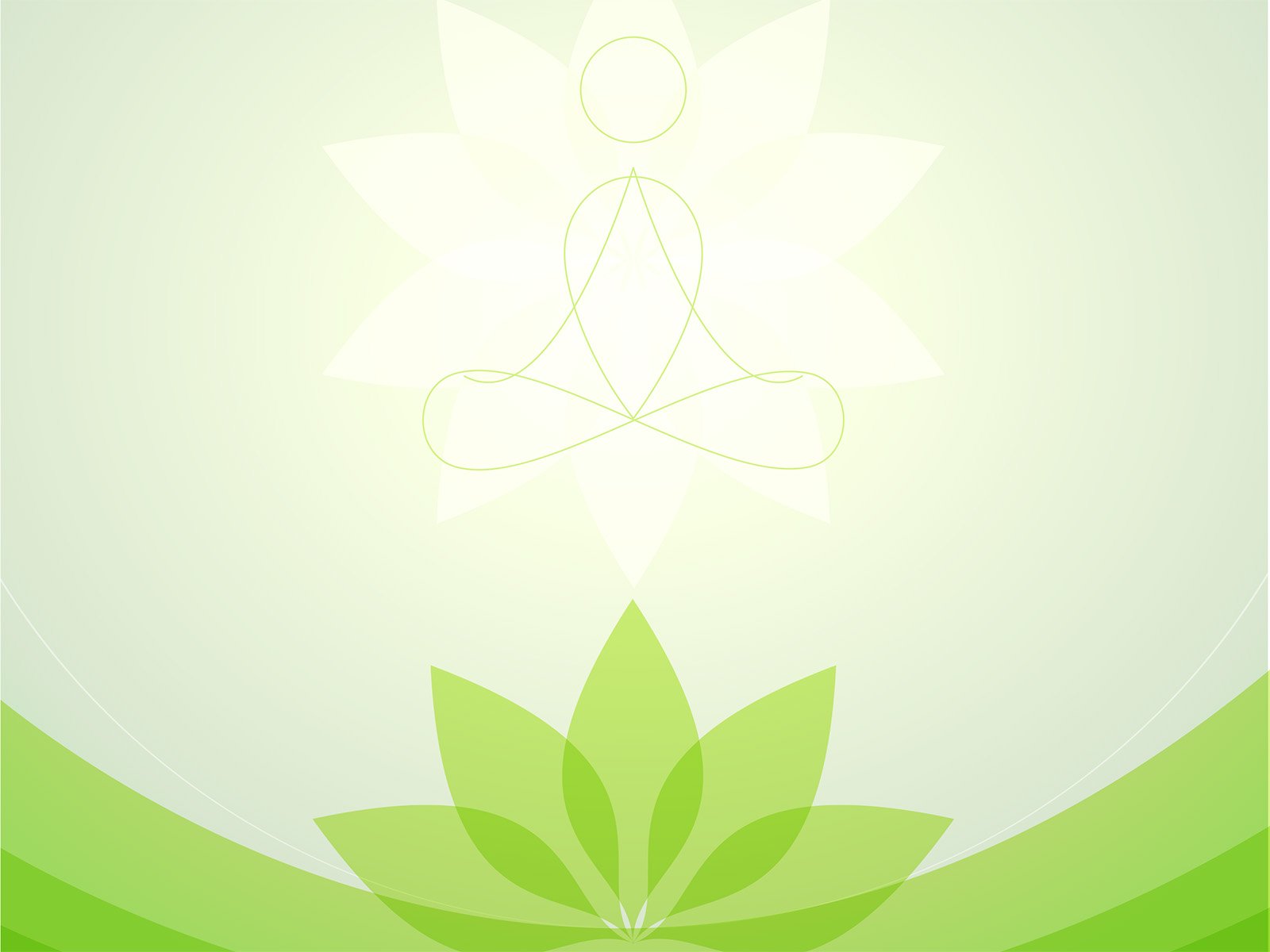 Вот мы и выполнили задания
Сейчас узнаем, что делать Незнайке,
                                          чтобы не болеть ?
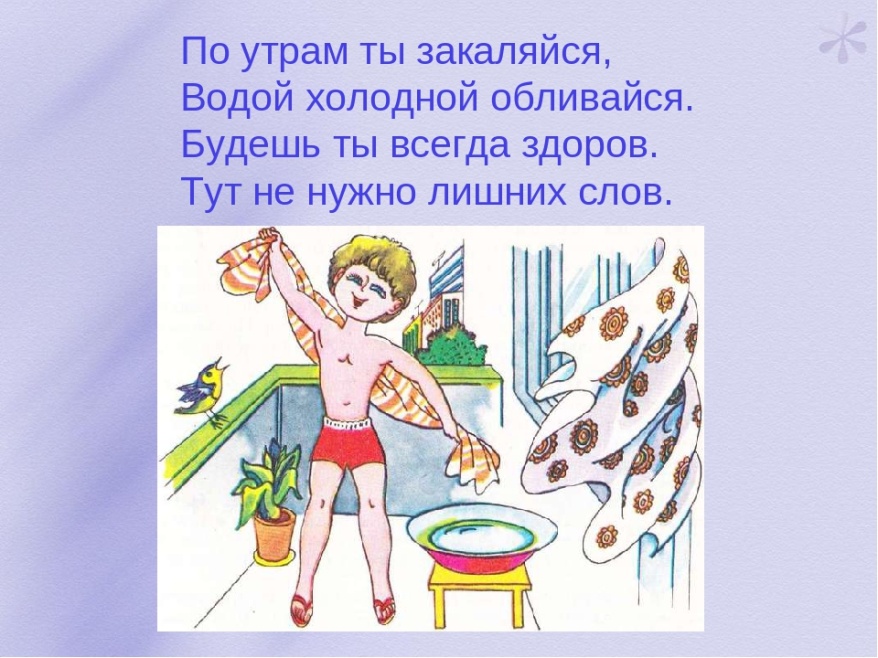 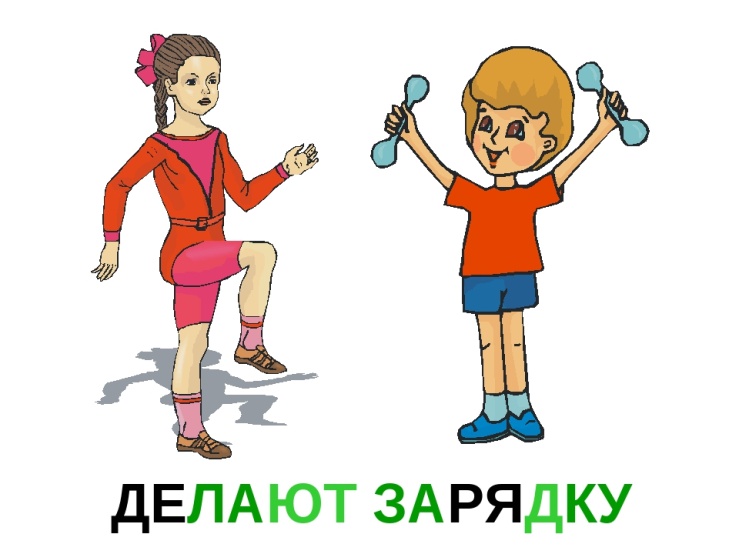 По утрам ты закаляйся,
Водой холодной обливайся
Спортом занимайся
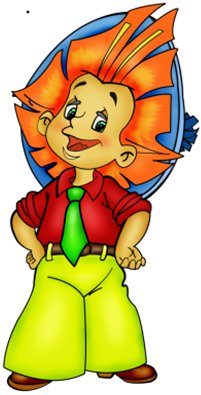 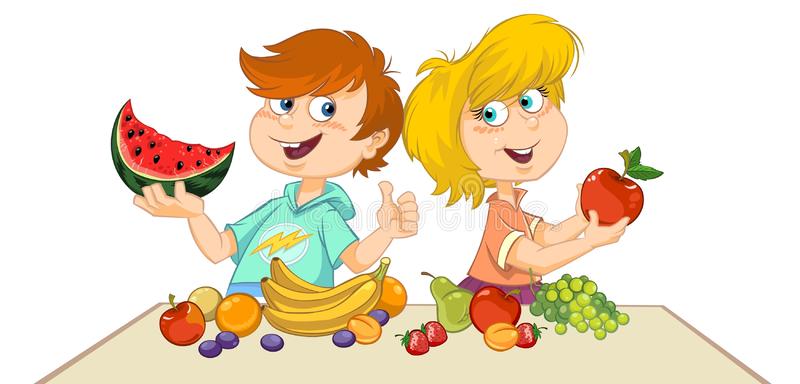 Не нужно будет лишних слов- 
Будешь ты всегда ЗДОРОВ!
Правильно питайся
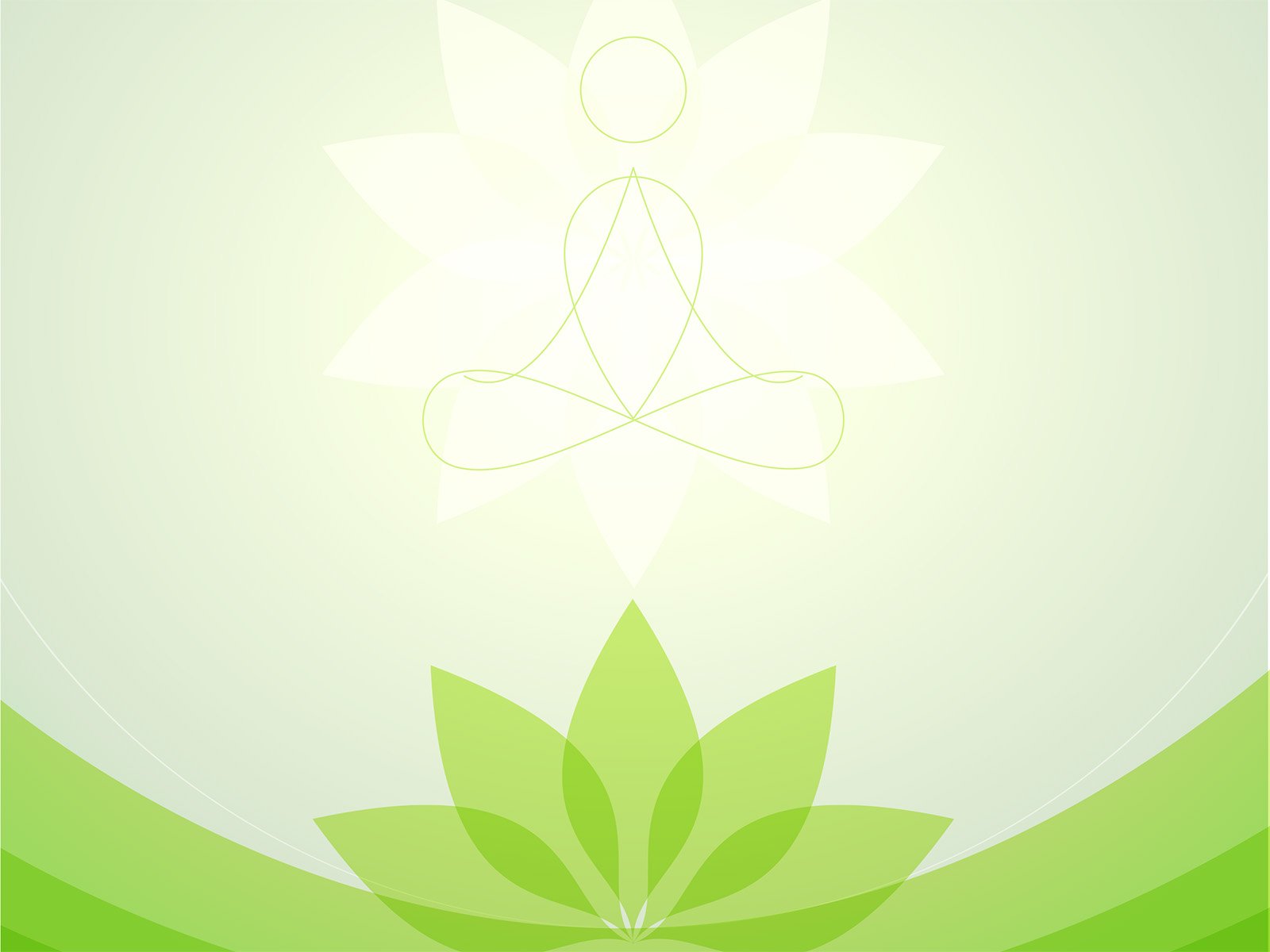 Физминутка
Быстро встаньте, улыбнитесь,
Выше, выше подтянитесь.
Ну-ка, плечи распрямите,
Поднимите, опустите,
Влево, вправо повернулись,
Рук коленями коснулись.
Сели, встали, сели, встали
И на месте побежали.
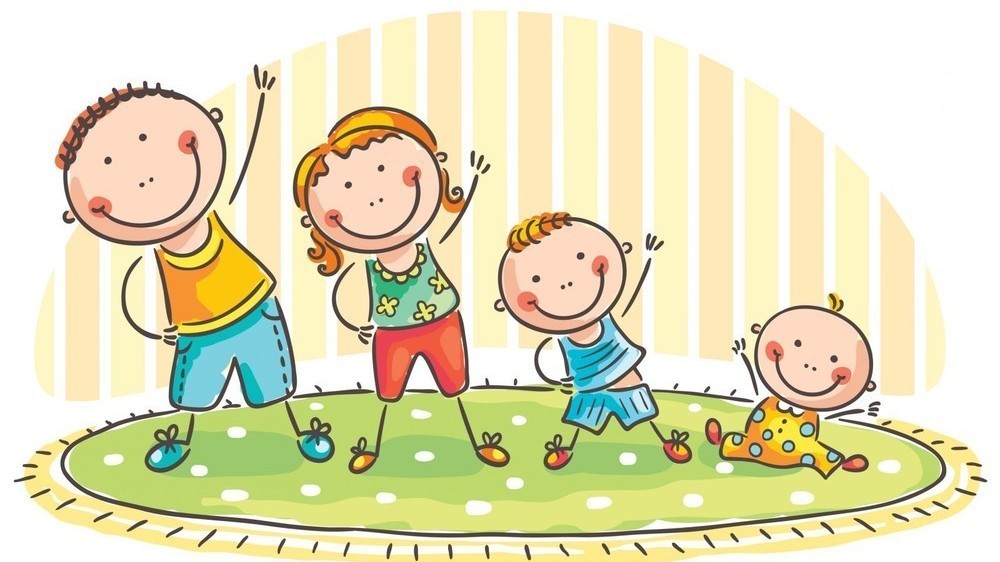 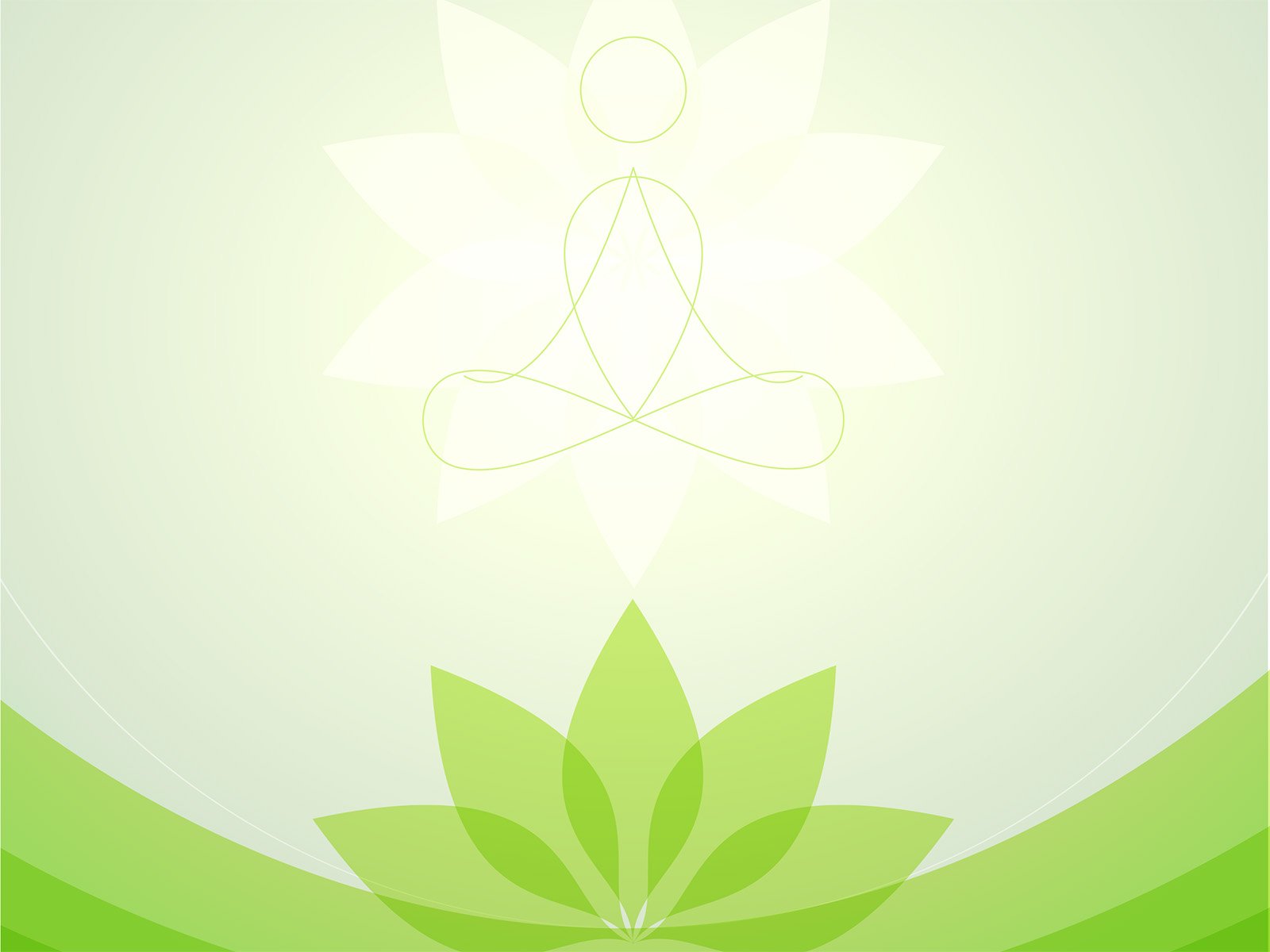 Ребята, вы молодцы! Справились со всеми заданиями.
 Теперь я могу достать из конверта зашифрованное слово
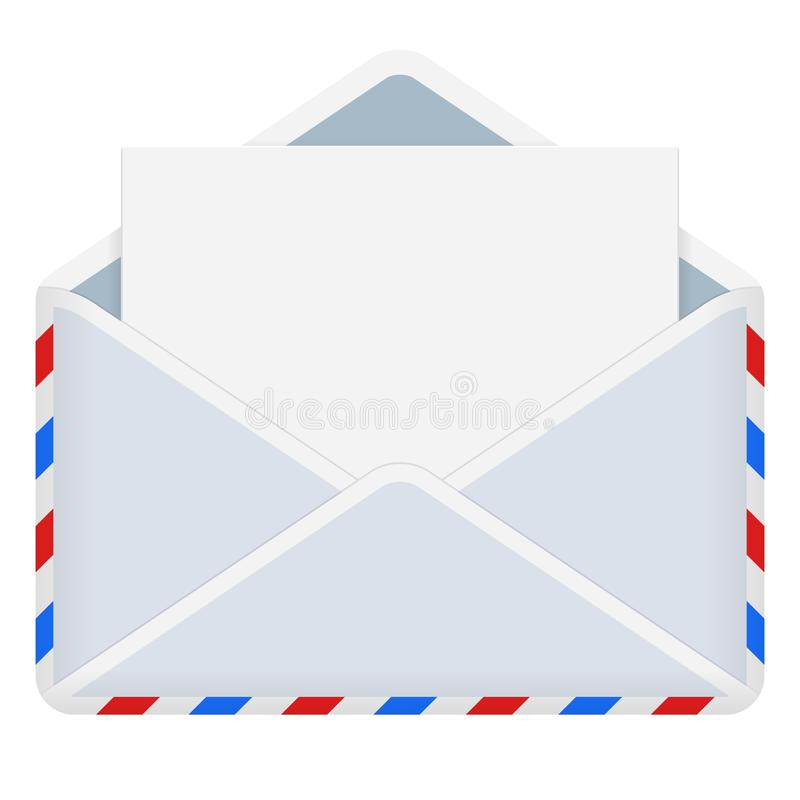 Ребята объясните Незнайке, что означает это слово?
Здоровье
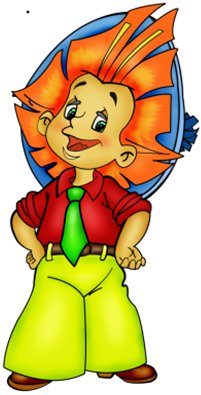 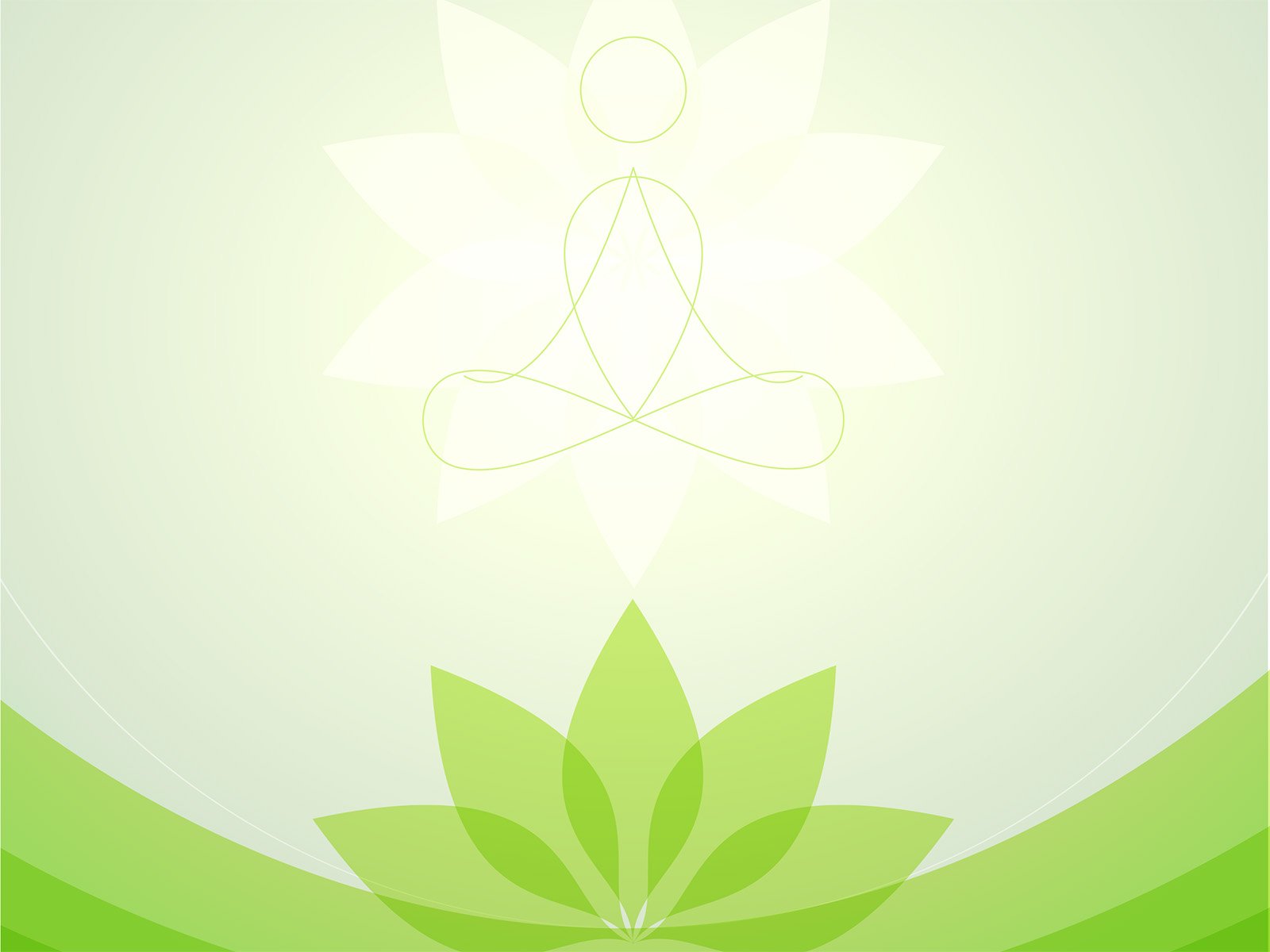 Для Незнайки приготовим угощение. 
«Блюдо с фруктами и ягодами».
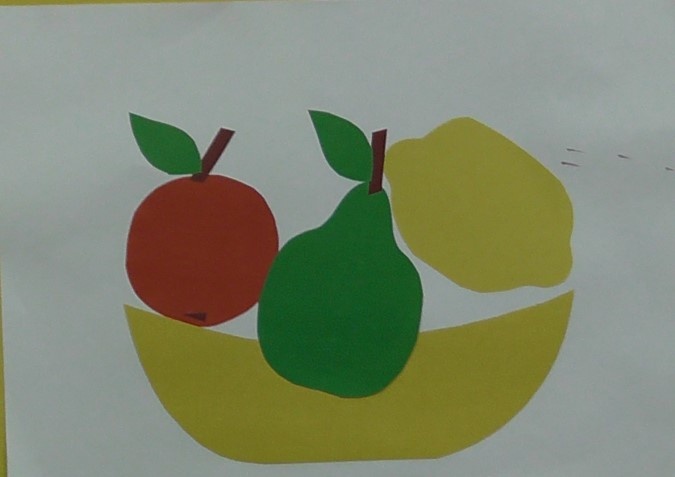 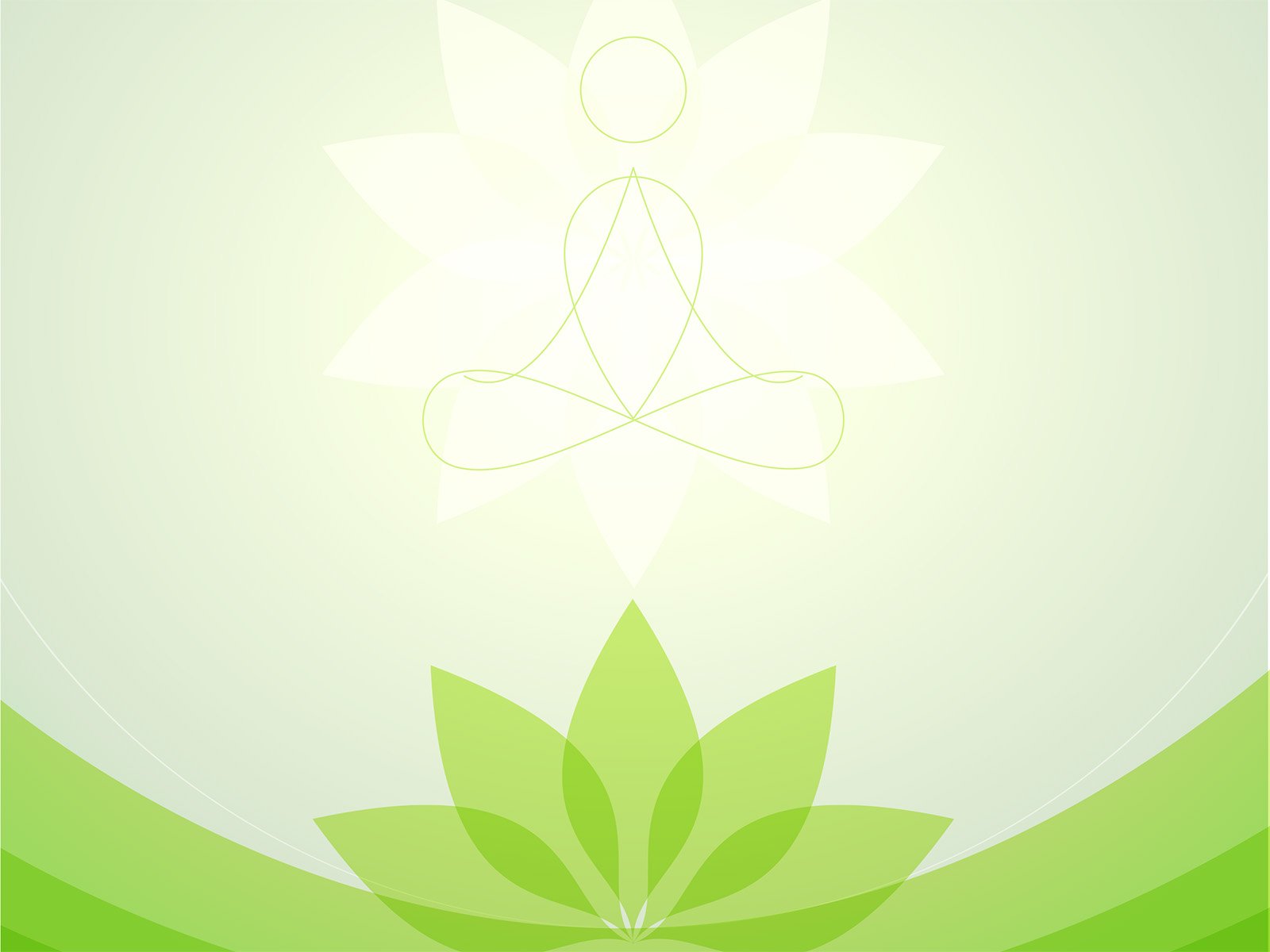 Ребята что вы сегодня делали? Что вам запомнилось больше всего?
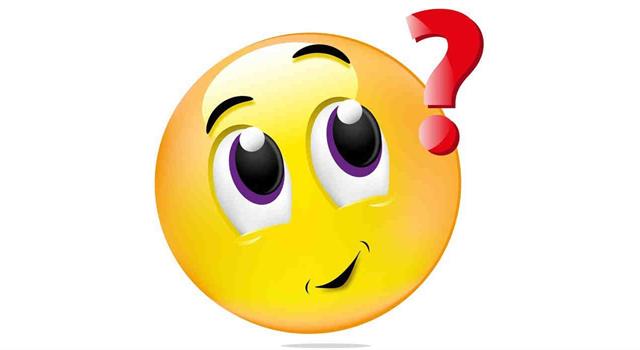